John 2:12-17
April 25-26, 2015
Calvary Chapel of El Paso
Jesus’ First Passover: Cleansing
John 2:12
After this he went down to Capernaum, he, and his mother, and his brethren, and his disciples: and they continued there not many days.
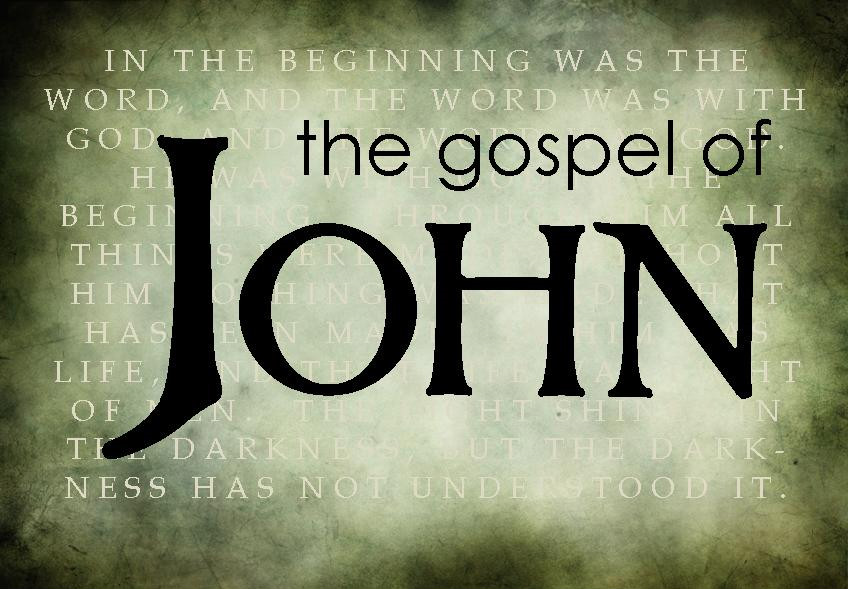 Matthew 9:1
And he entered into a ship, and passed over, and came into his own city.
Matthew 8:20
And Jesus saith unto him, The foxes have holes, and the birds of the air have nests; but the Son of man hath not where to lay his head.
Luke 10:15
And thou, Capernaum, which art exalted to heaven, shalt be thrust down to hell.
Proverbs 14:34
Righteousness exalteth a nation: but sin is a reproach to any people.
John 2:13
And the Jews' passover was at hand, and Jesus went up to Jerusalem,
John 2:14
And found in the temple those that sold oxen and sheep and doves, and the changers of money sitting:
Malachi 3:1a
Behold, I will send my messenger, and he shall prepare the way before me: and the Lord, whom ye seek, shall suddenly come to his temple,
Malachi 3:1b
even the messenger of the covenant, whom ye delight in: behold, he shall come, saith the LORD of hosts.
John 2:15
And when he had made a scourge of small cords, he drove them all out of the temple, and the sheep, and the oxen; and poured out the changers' money, and overthrew the tables;
John 2:16
And said unto them that sold doves, Take these things hence; make not my Father's house an house of merchandise.
John 2:17
And his disciples remembered that it was written, The zeal of thine house hath eaten me up.
Isaiah 52:10
The LORD hath made bare his holy arm in the eyes of all the nations; and all the ends of the earth shall see the salvation of our God.
Mark 3:5
And when he had looked round about on them with anger, being grieved for the hardness of their hearts, he saith unto the man, Stretch forth thine hand. And he stretched it out: and his hand was restored whole as the other.
Matthew 16:23
But he turned, and said unto Peter, Get thee behind me, Satan: thou art an offence unto me: for thou savourest not the things that be of God, but those that be of men.
Matthew 23:27
Woe unto you, scribes and Pharisees, hypocrites! for ye are like unto whited sepulchres, which indeed appear beautiful outward, but are within full of dead men's bones, and of all uncleanness.
Matthew 23:33
Ye serpents, ye generation of vipers, how can ye escape the damnation of hell?
Matthew 23:38
Behold, your house is left unto you desolate.
Matthew 21:13
And said unto them, It is written, My house shall be called the house of prayer; but ye have made it a den of thieves.
Psalm 69:9
For the zeal of thine house hath eaten me up; and the reproaches of them that reproached thee are fallen upon me.
Micah 6:8
He hath shewed thee, O man, what is good; and what doth the LORD require of thee, but to do justly, and to love mercy, and to walk humbly with thy God?
Deuteronomy 10:12
And now, Israel, what doth the LORD thy God require of thee, but to fear the LORD thy God, to walk in all his ways, and to love him, and to serve the LORD thy God with all thy heart and with all thy soul,
Proverbs 21:3
To do justice (righteousness) and judgment is more acceptable to the LORD than sacrifice.
Leviticus 19:30
Ye shall keep my sabbaths, and reverence my sanctuary: I am the LORD.
Habakkuk 2:20
But the LORD is in his holy temple: let all the earth keep silence before him.
Psalm 89:7
God is greatly to be feared in the assembly of the saints, and to be had in reverence of all them that are about him.
Psalm 139:23
Search me, O God, and know my heart: try me, and know my thoughts:
Psalm 139:24
And see if there be any wicked way in me, and lead me in the way everlasting.
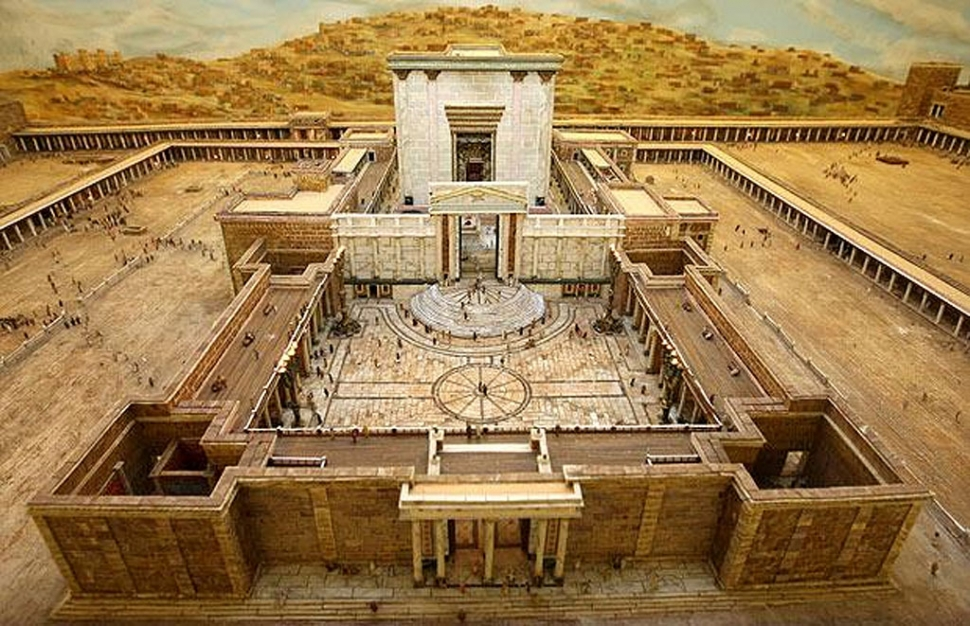